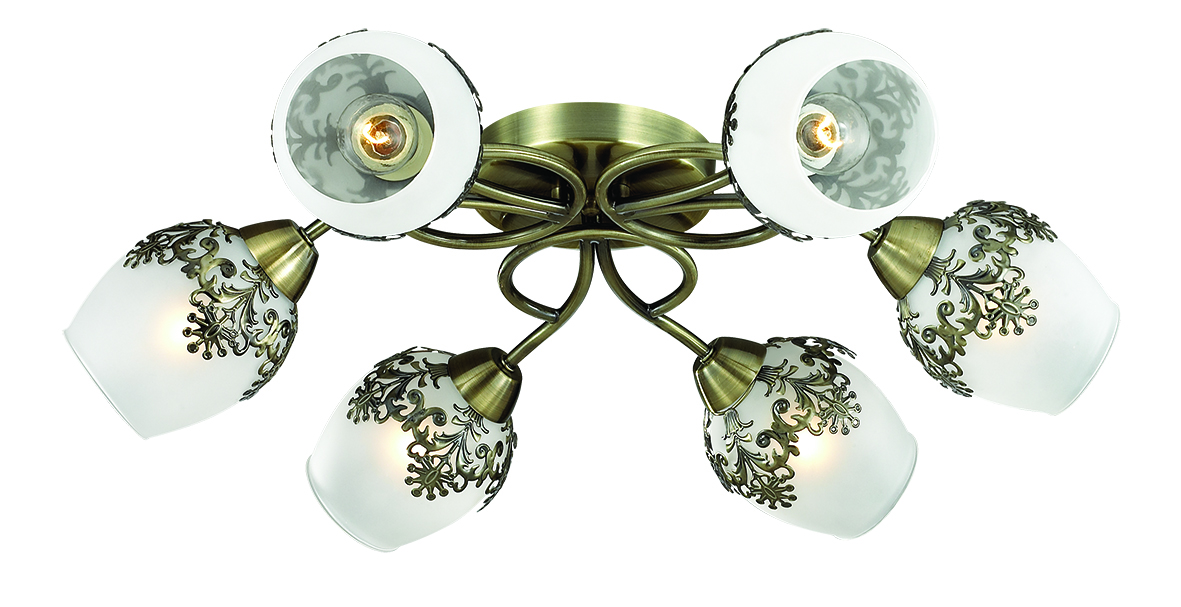 Освещение
Учитель технологии:     колыхалина С. С.
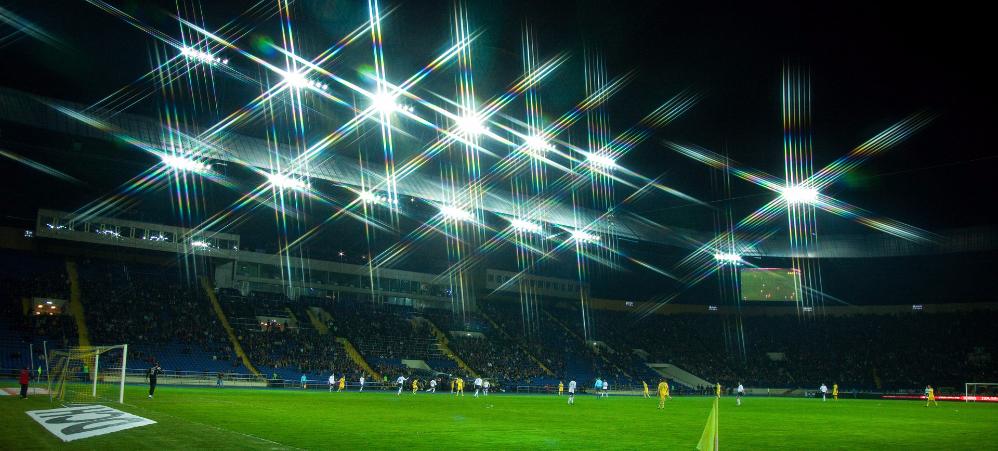 Освещение какого-либо пространства — это процесс, благодаря которому это пространство наполняется светом    и все 
      находящиеся   в нём предметы делаются 
       видимыми.
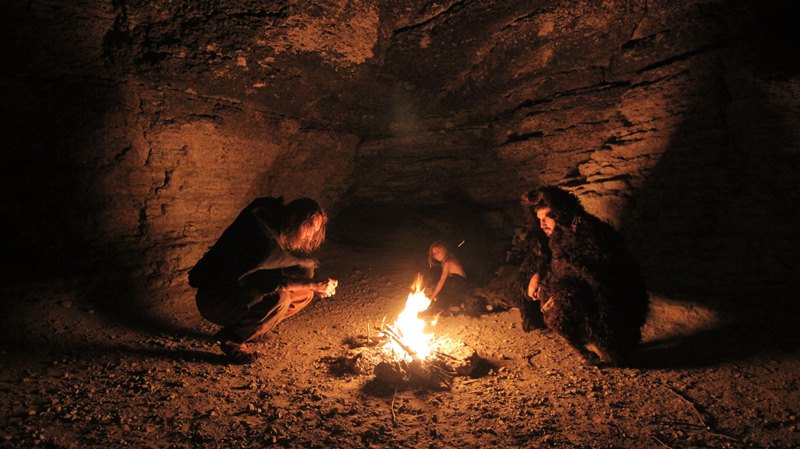 Во времена пещерного человека вопрос освещения решался просто.
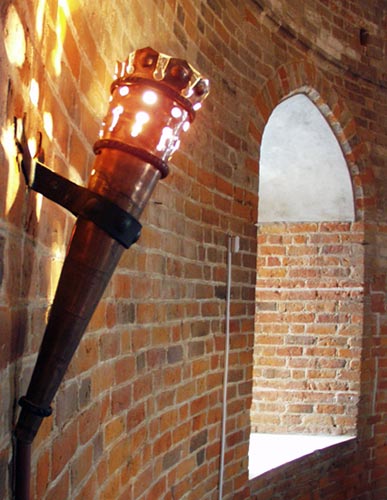 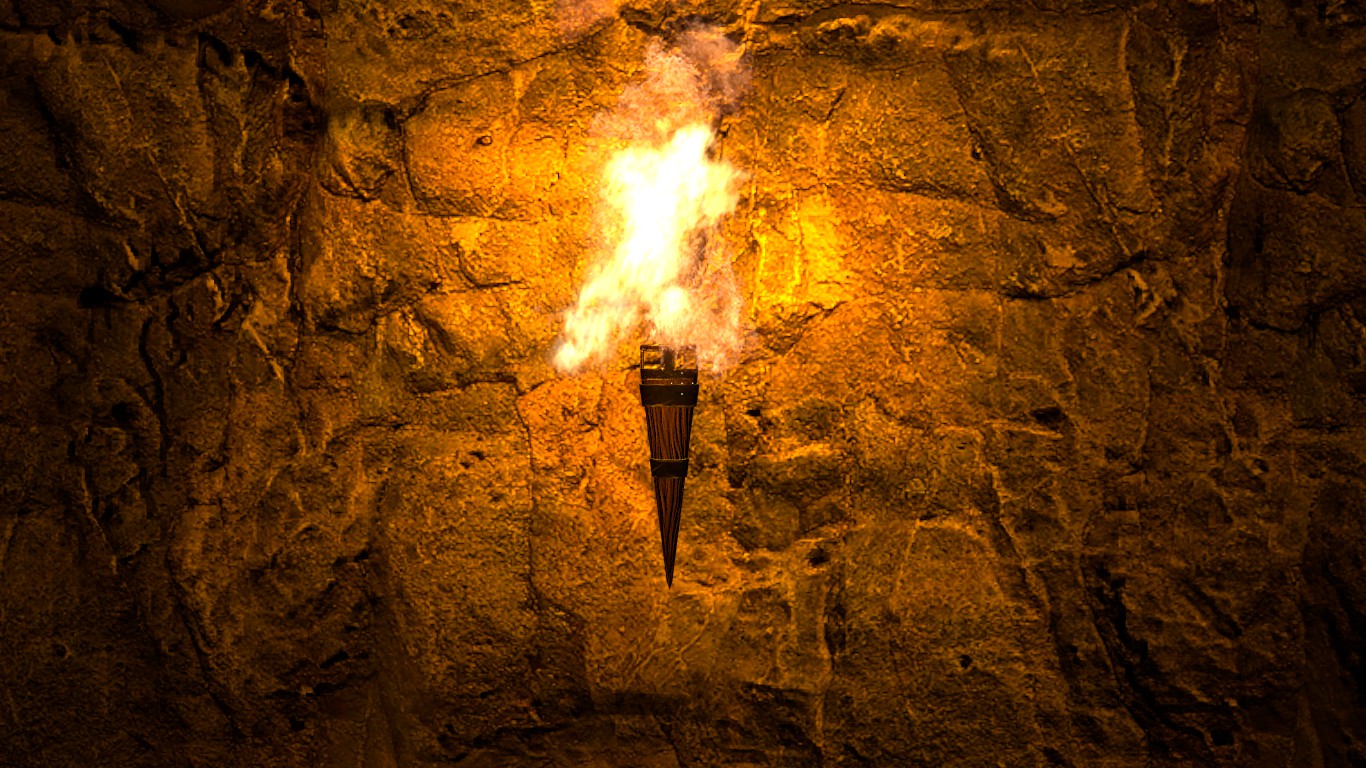 Факельное освещение было основным и в эпоху средневековья
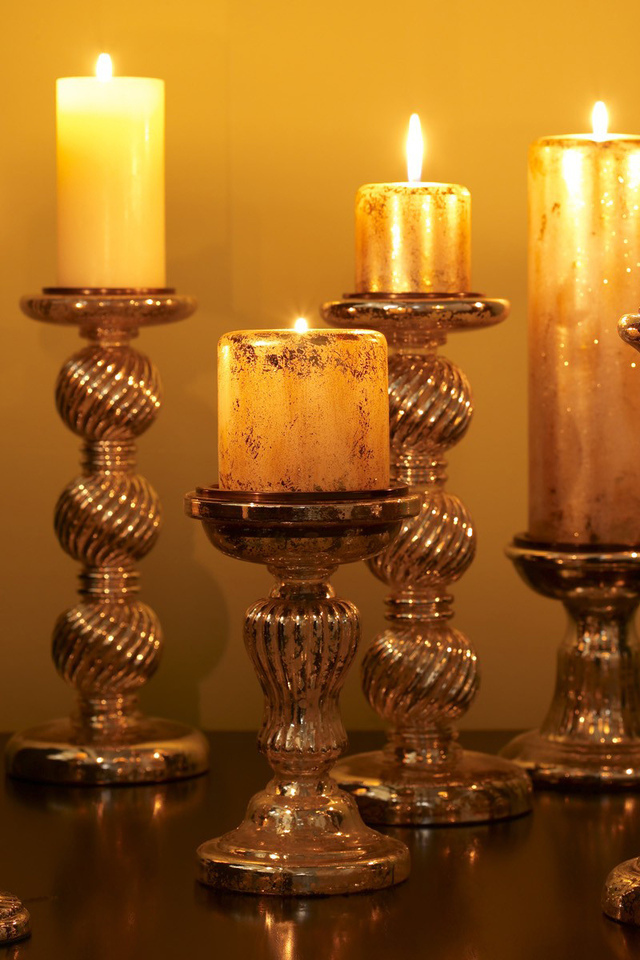 Новый этап в истории светильников начался после того, как была изобретена свеча.
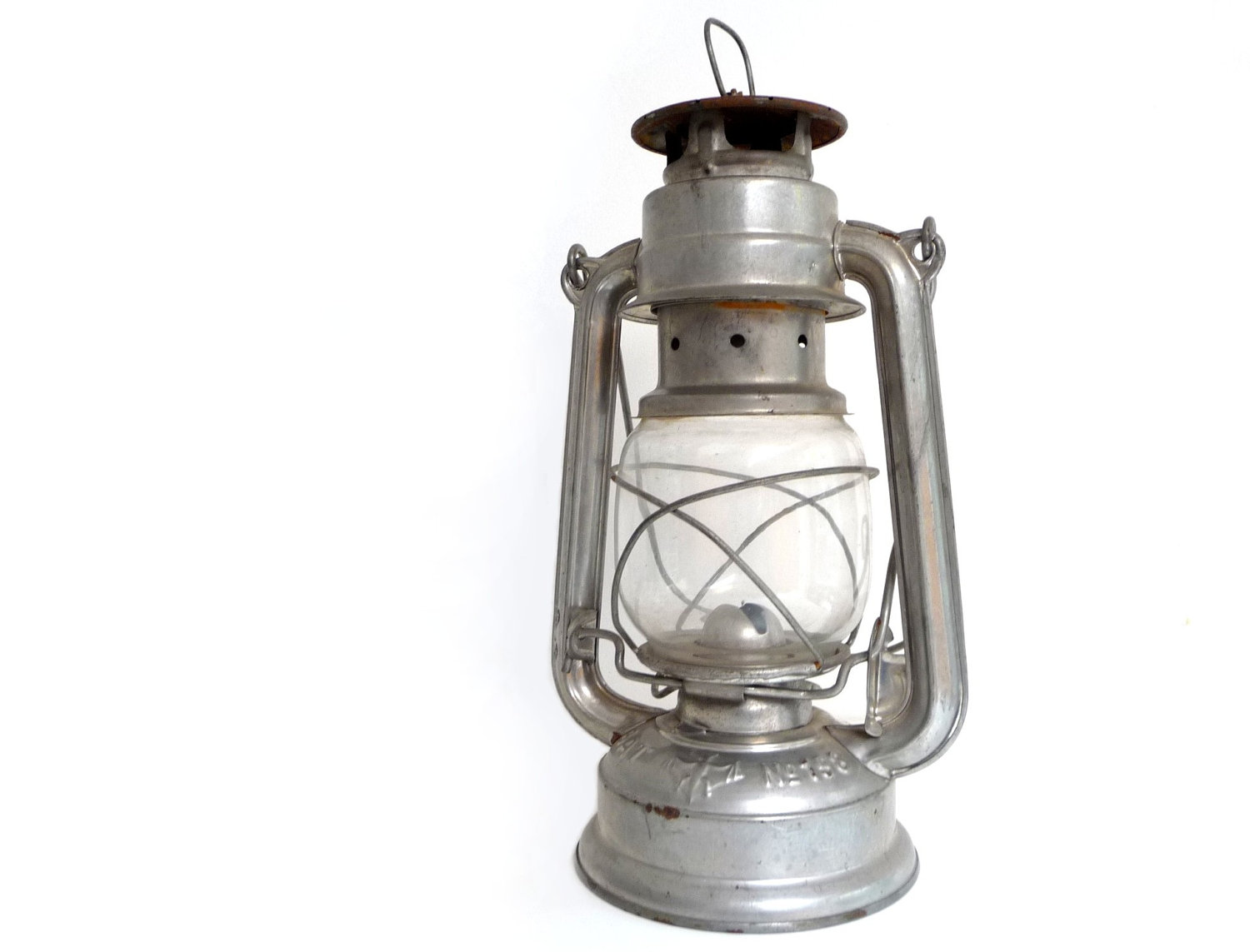 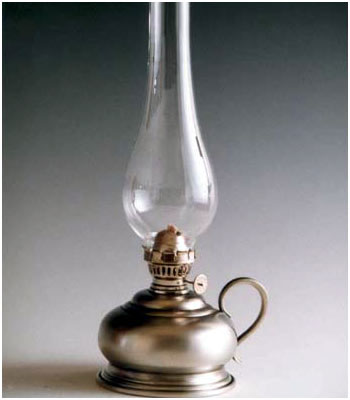 Первую керосиновую лампу создал американец
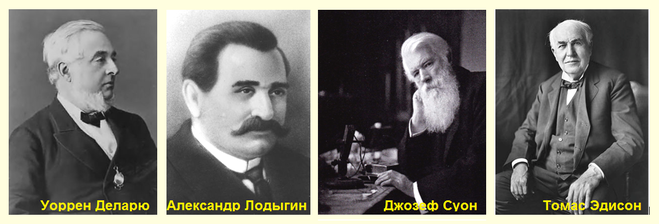 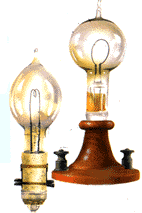 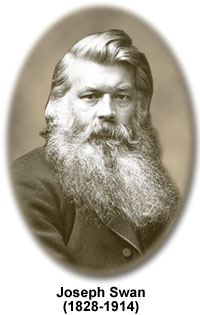 Джован Сван и Томас Эдисон сделали первые лампы накаливания в конце ХIХ века,
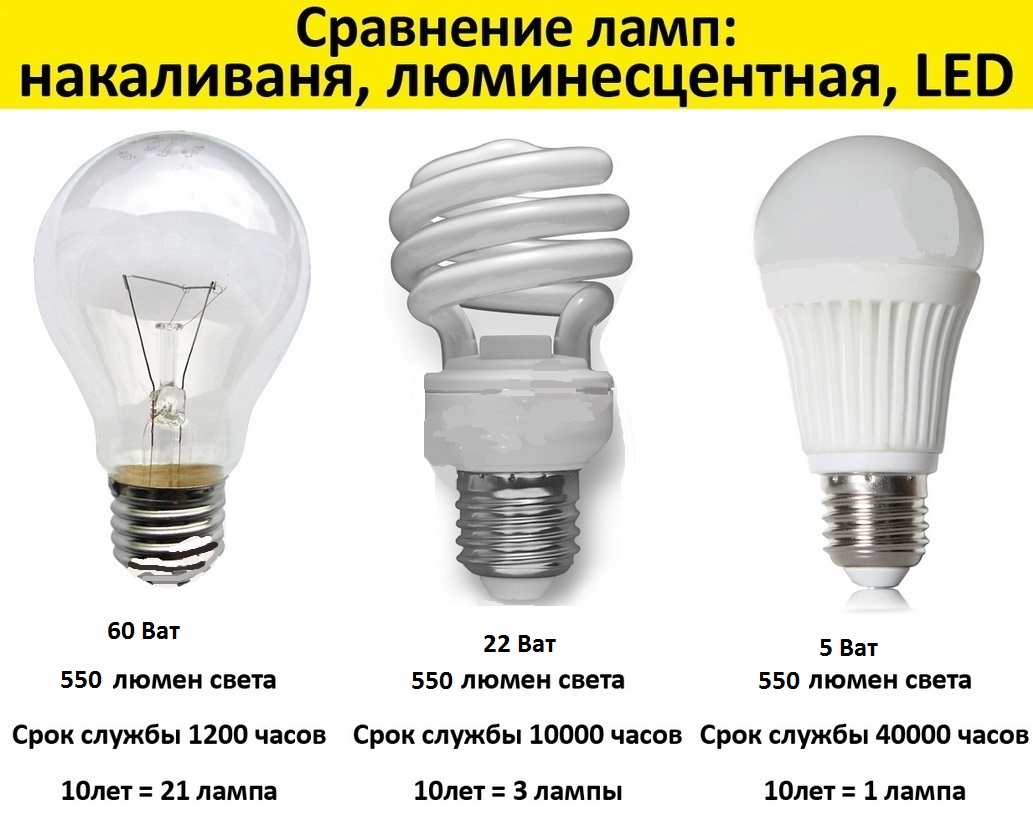 ВИДЫ ЛАМП
Осветительные приборы составляют самую многочисленную группу электроприборов в каждом доме. Лампы являются важным элементом быта.
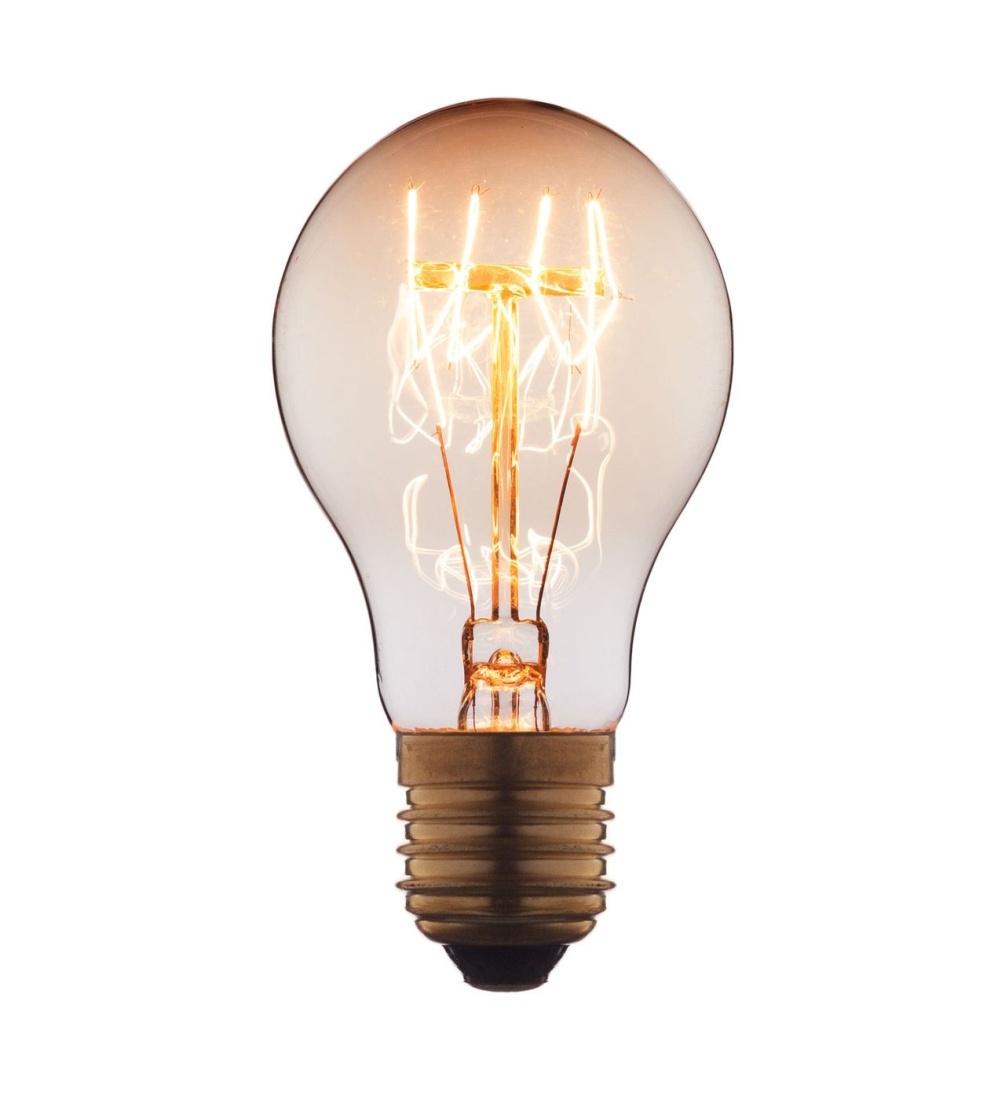 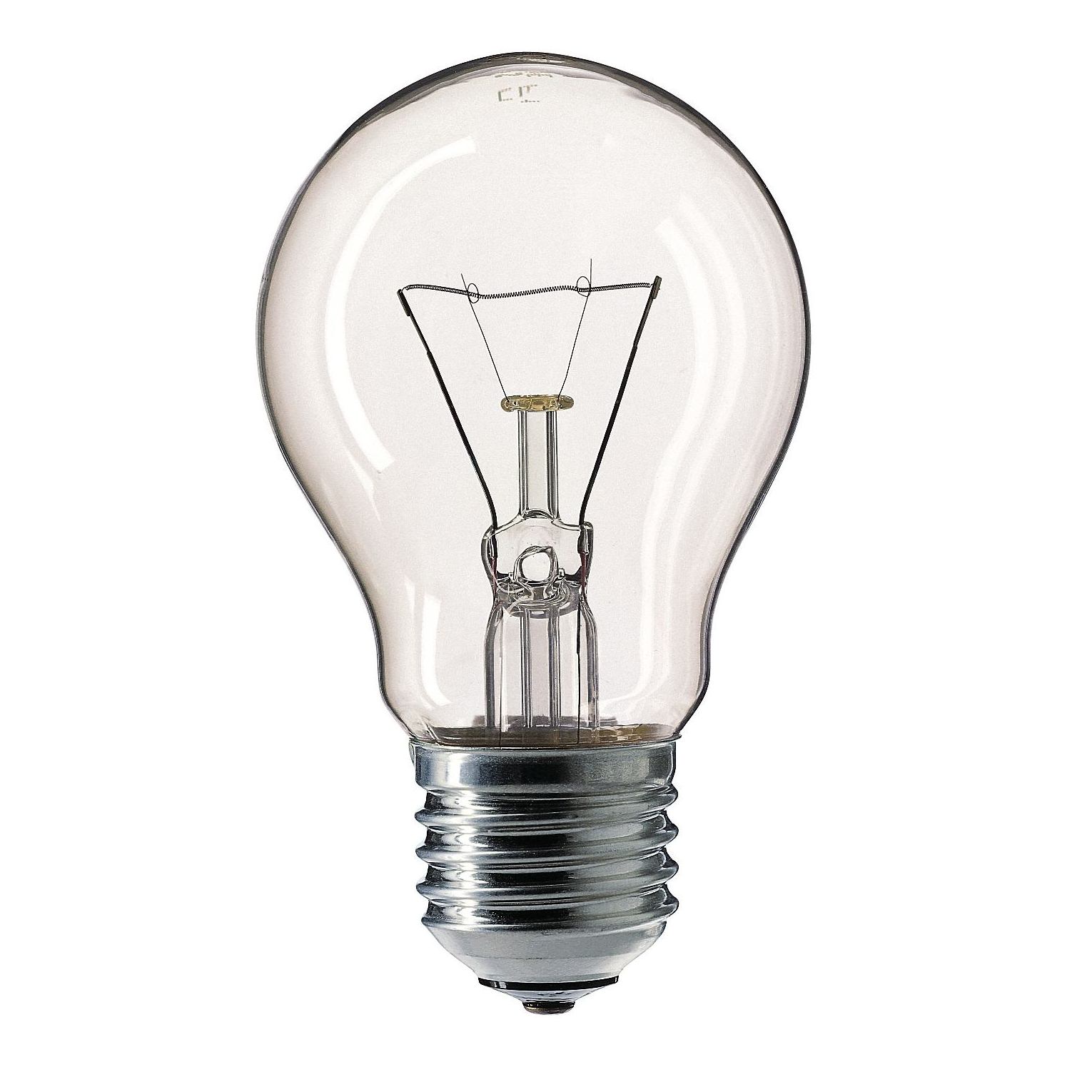 Лампы накаливания
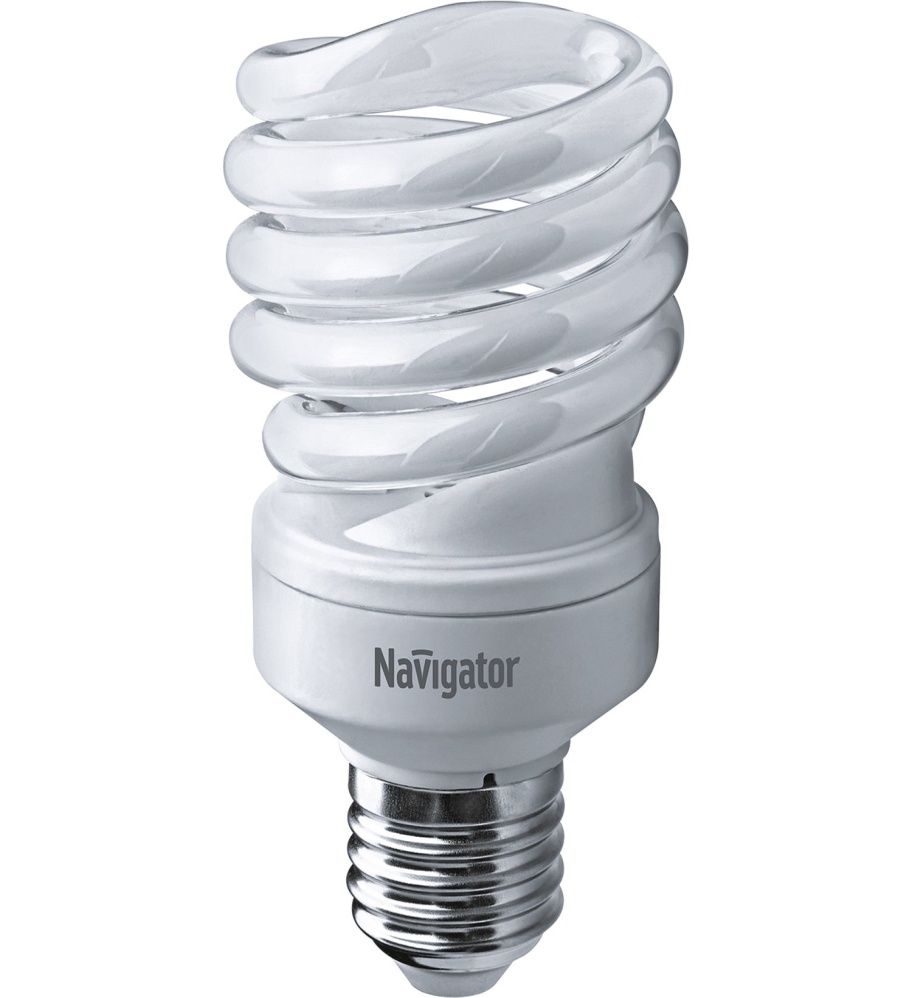 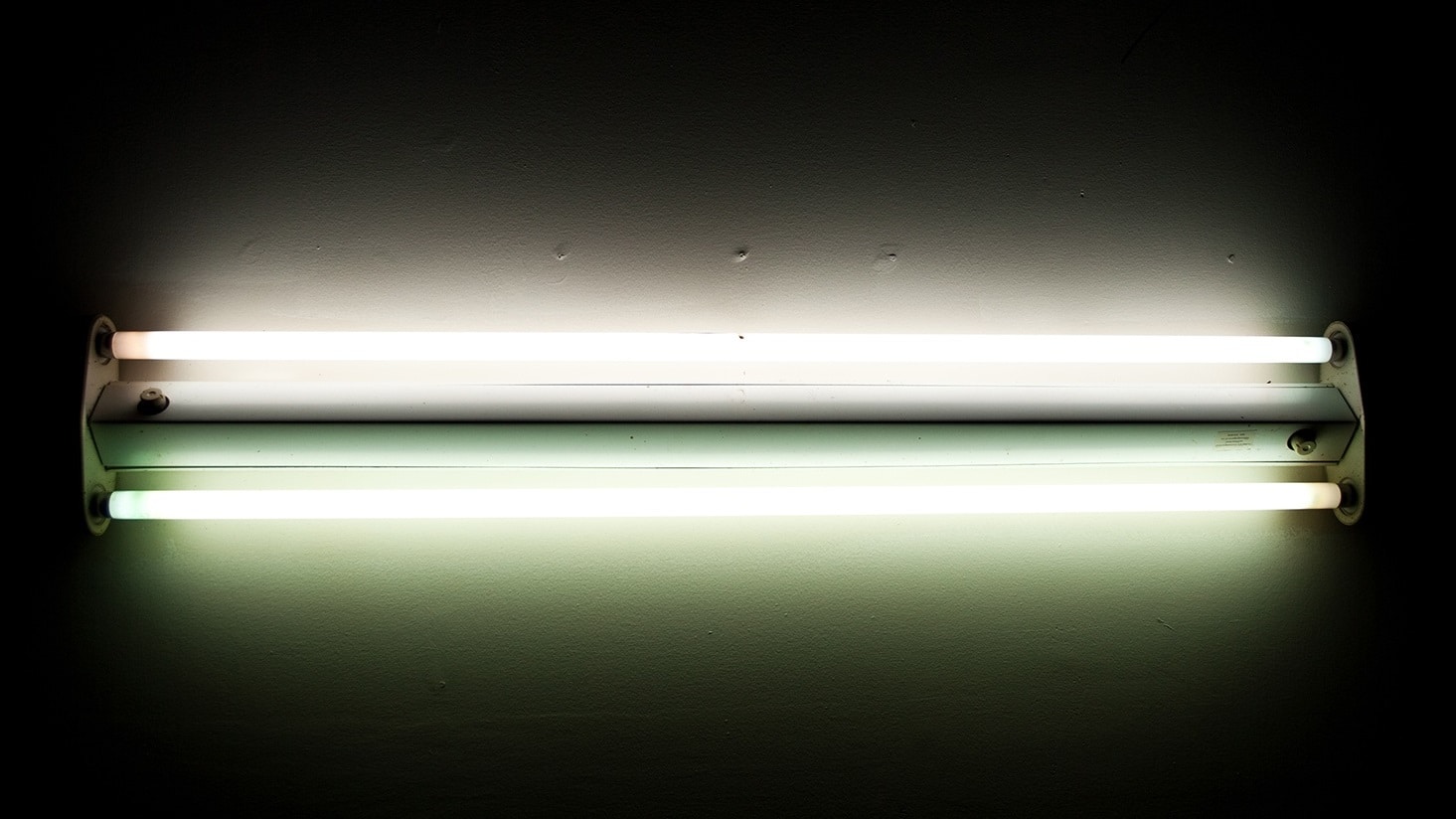 Люминесцентные лампы
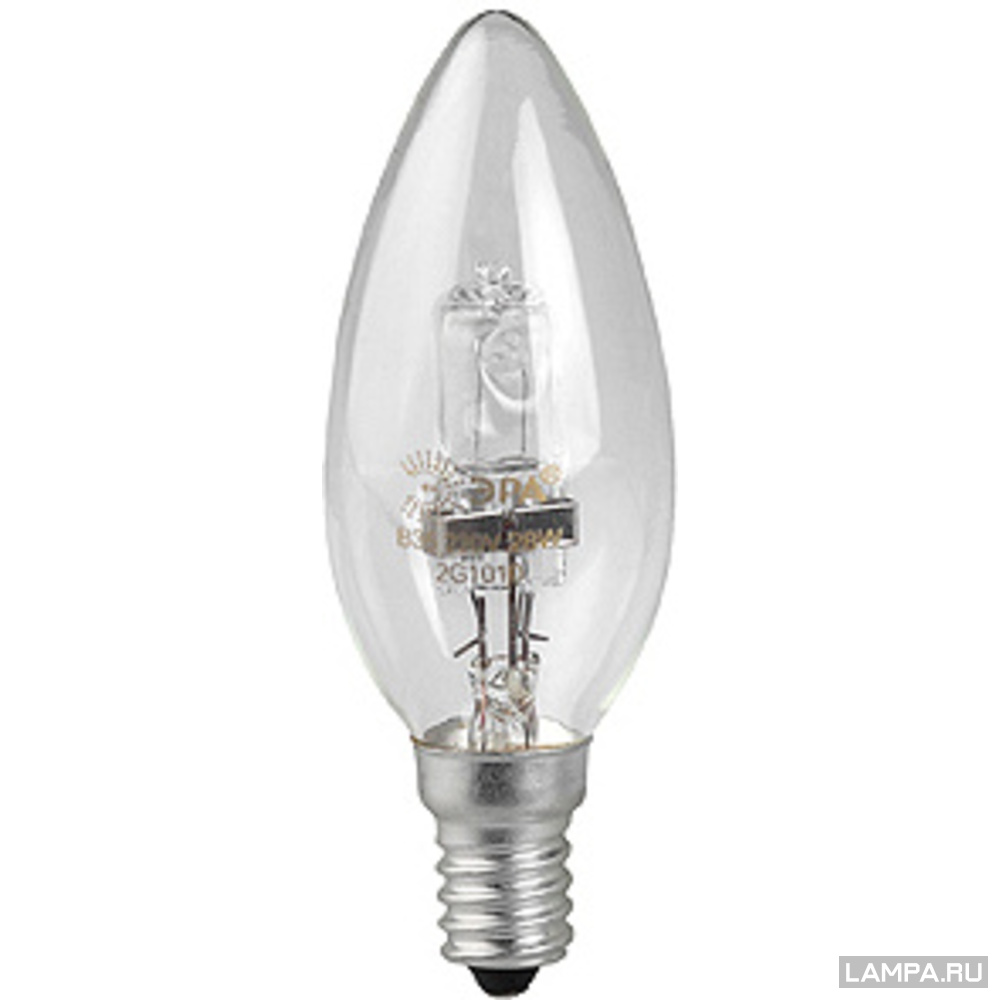 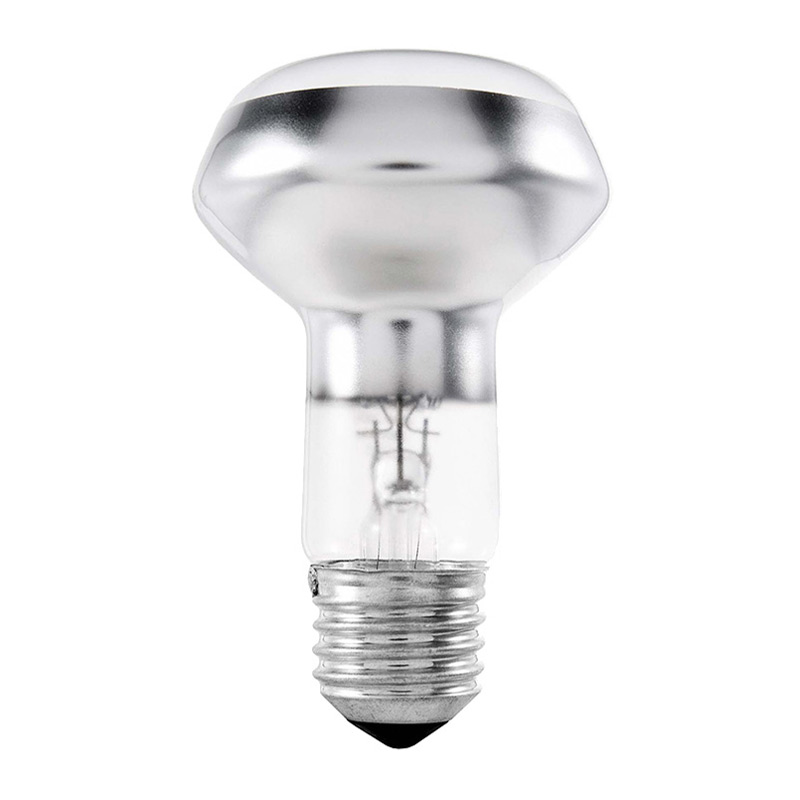 Галогенные лампы накаливания
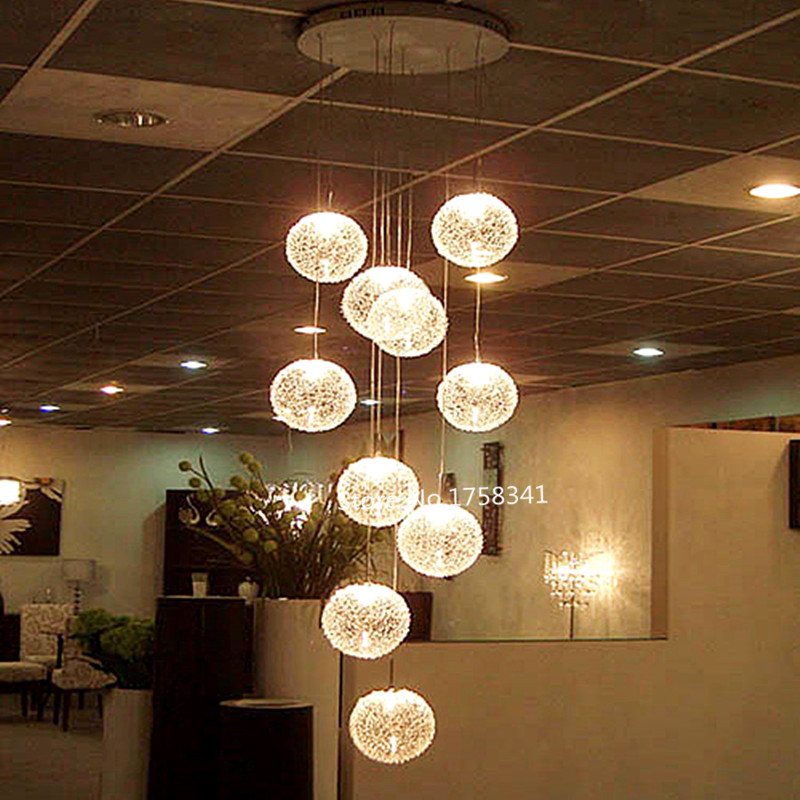 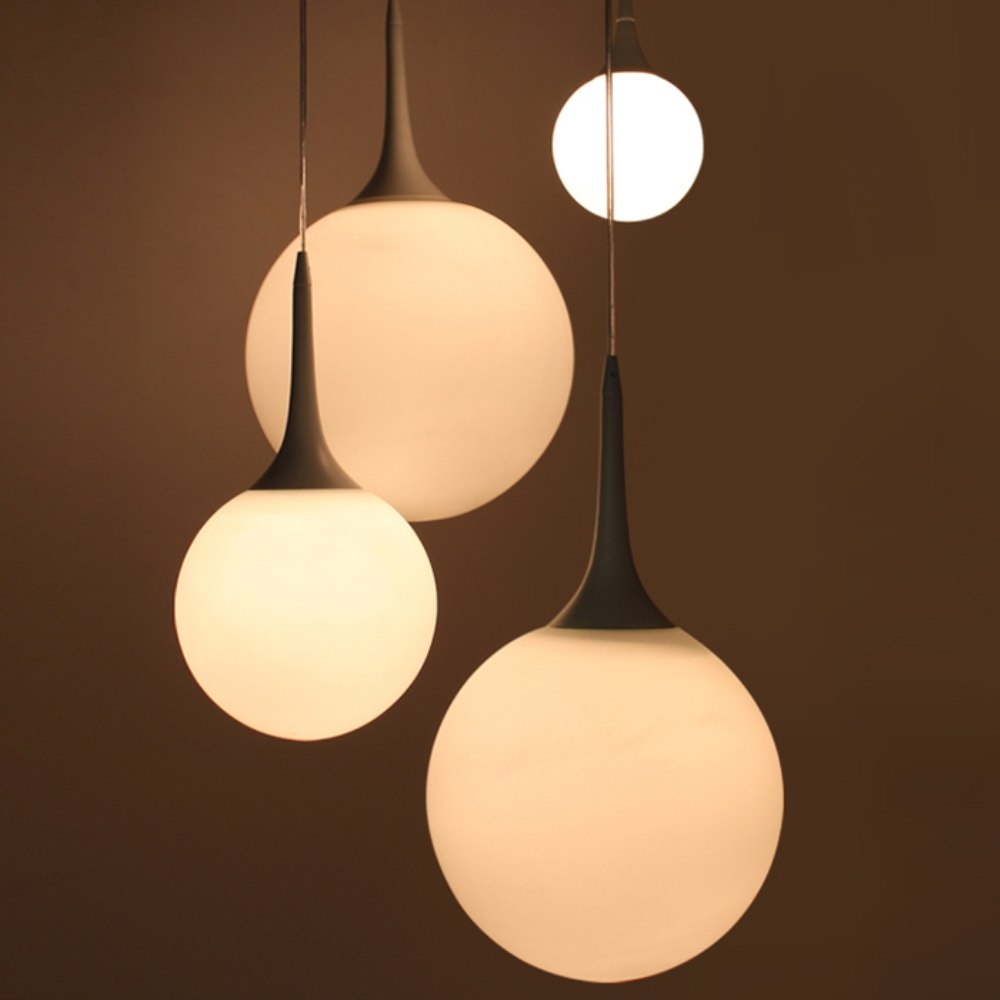 Виды светильников
подвесные
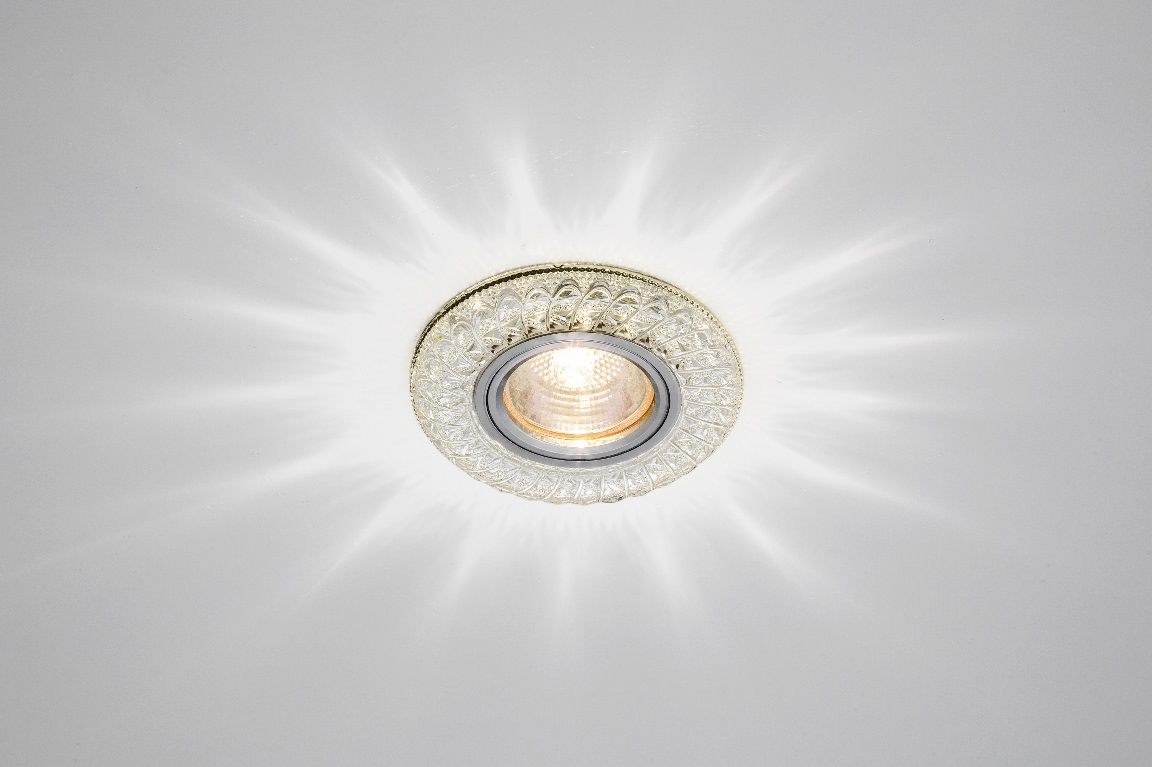 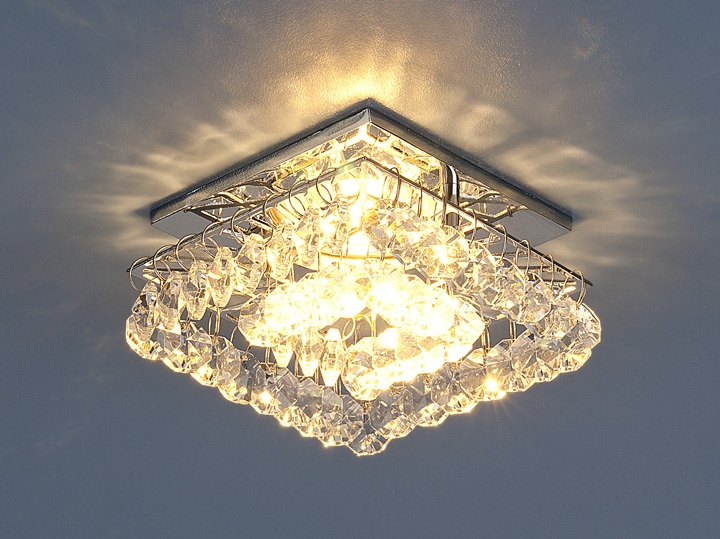 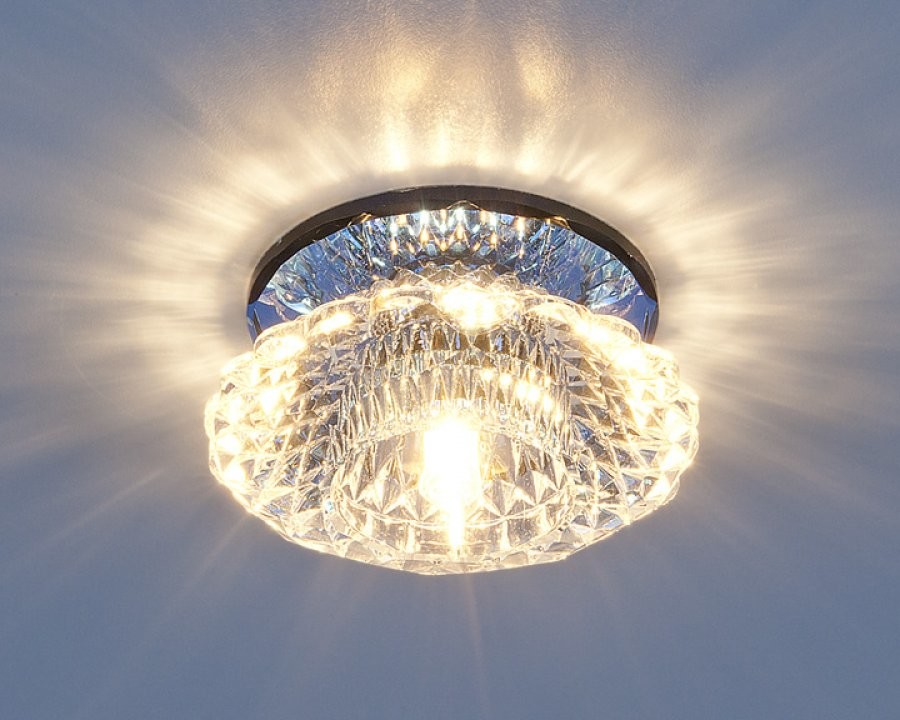 Виды светильников
потолочные
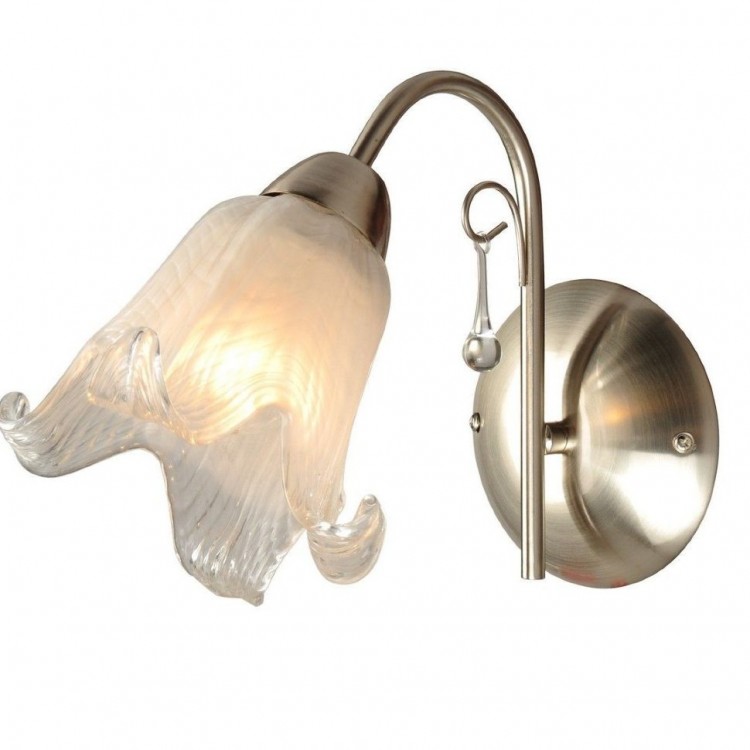 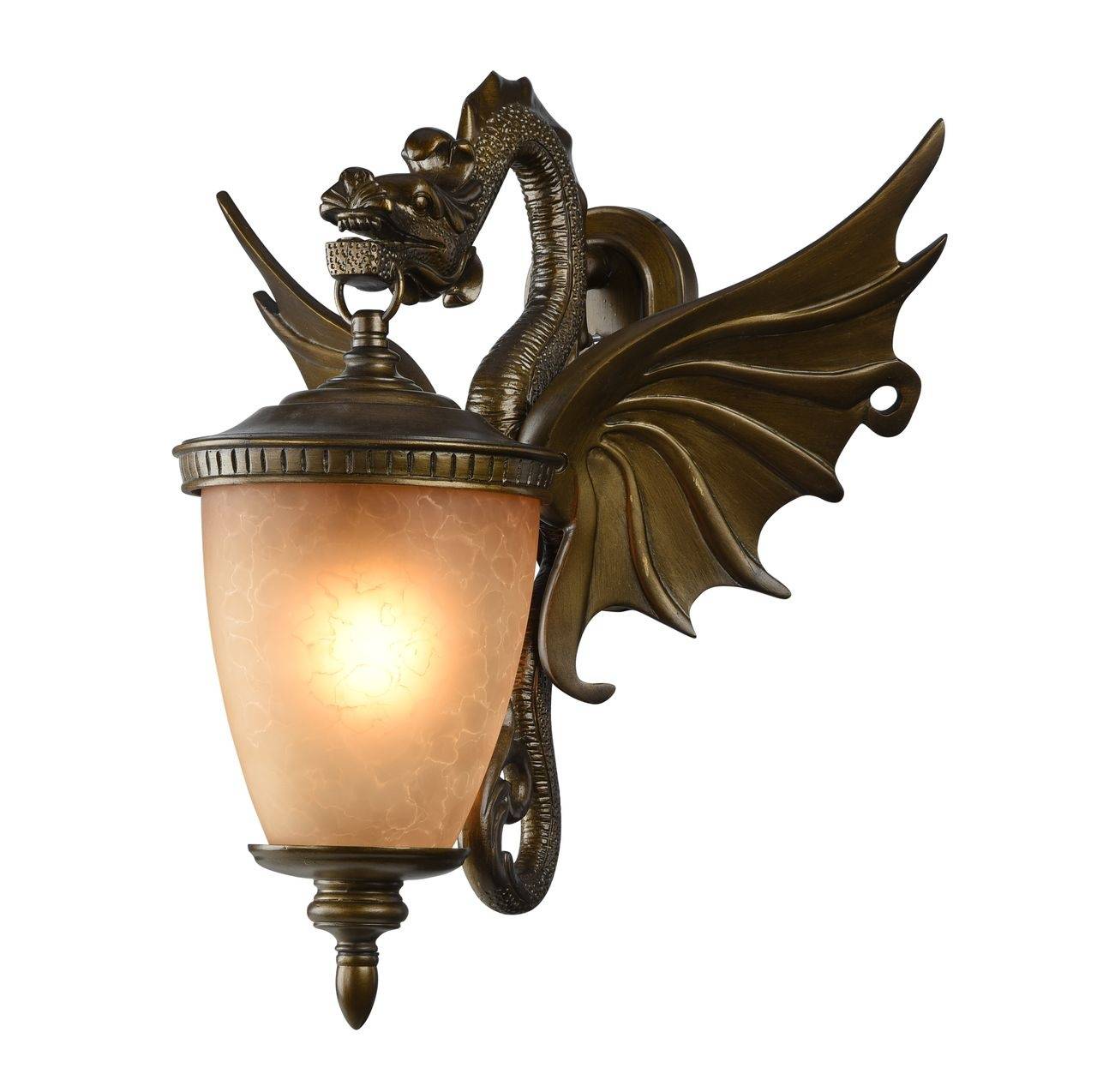 Виды светильников
настенные
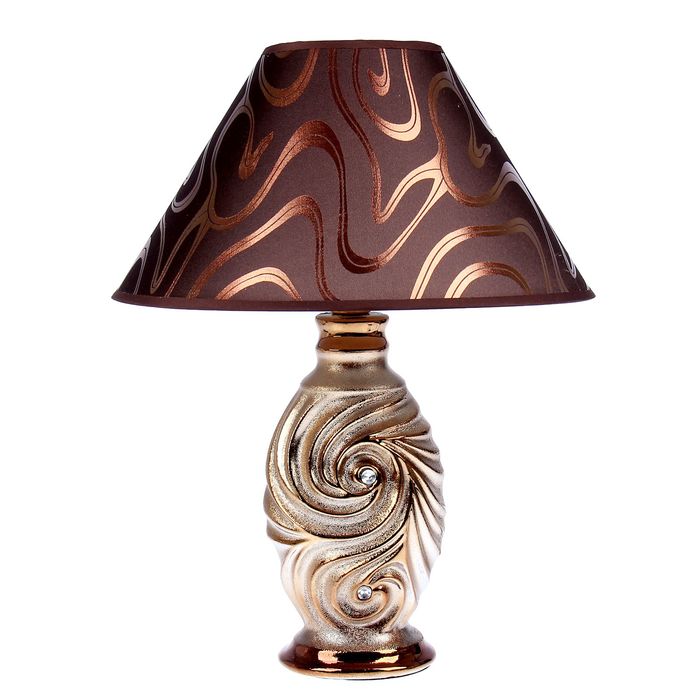 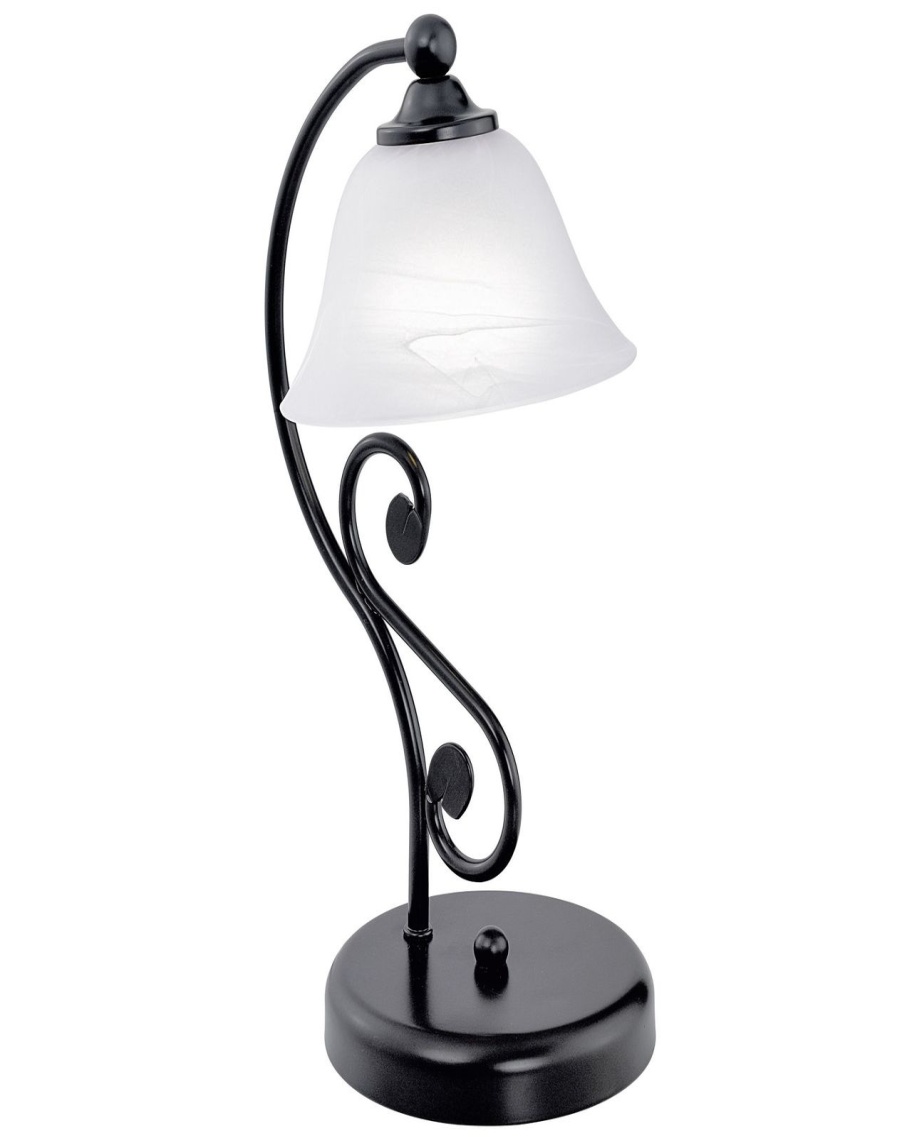 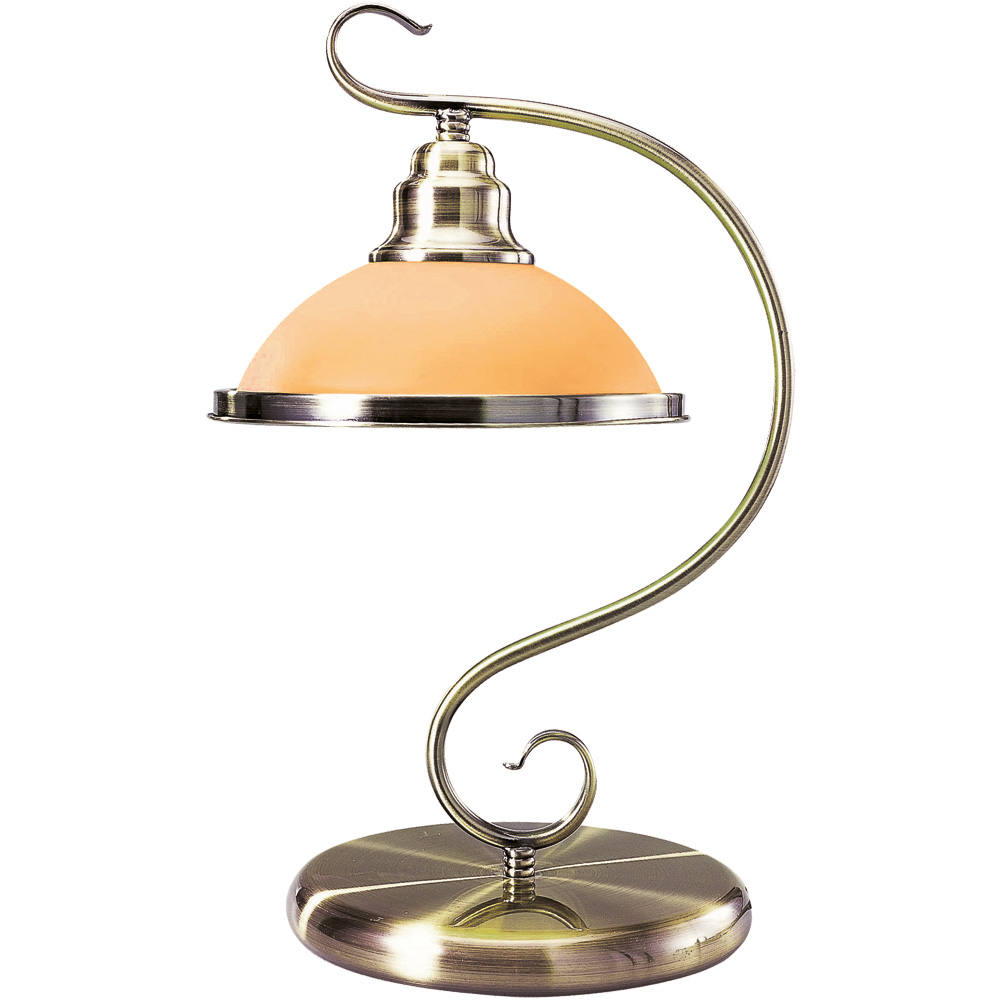 Виды светильников
настольные
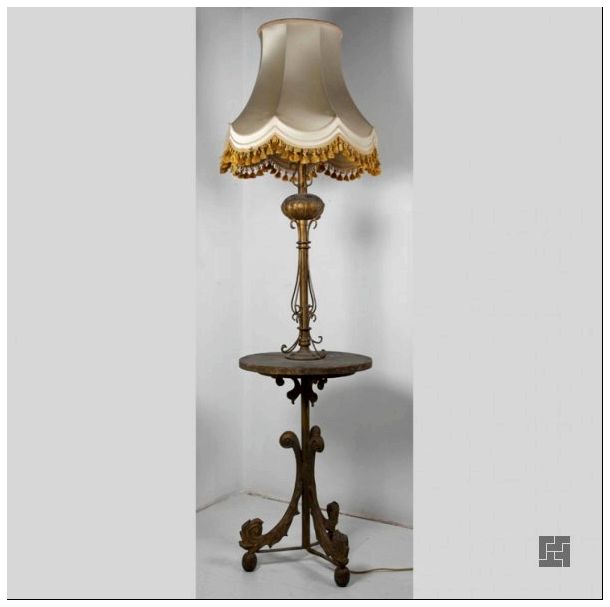 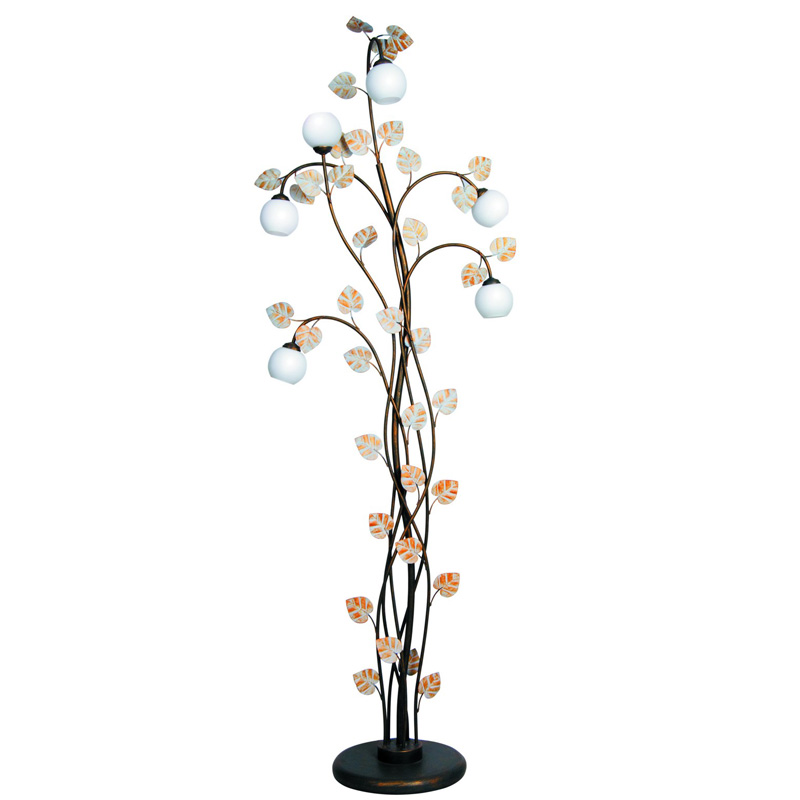 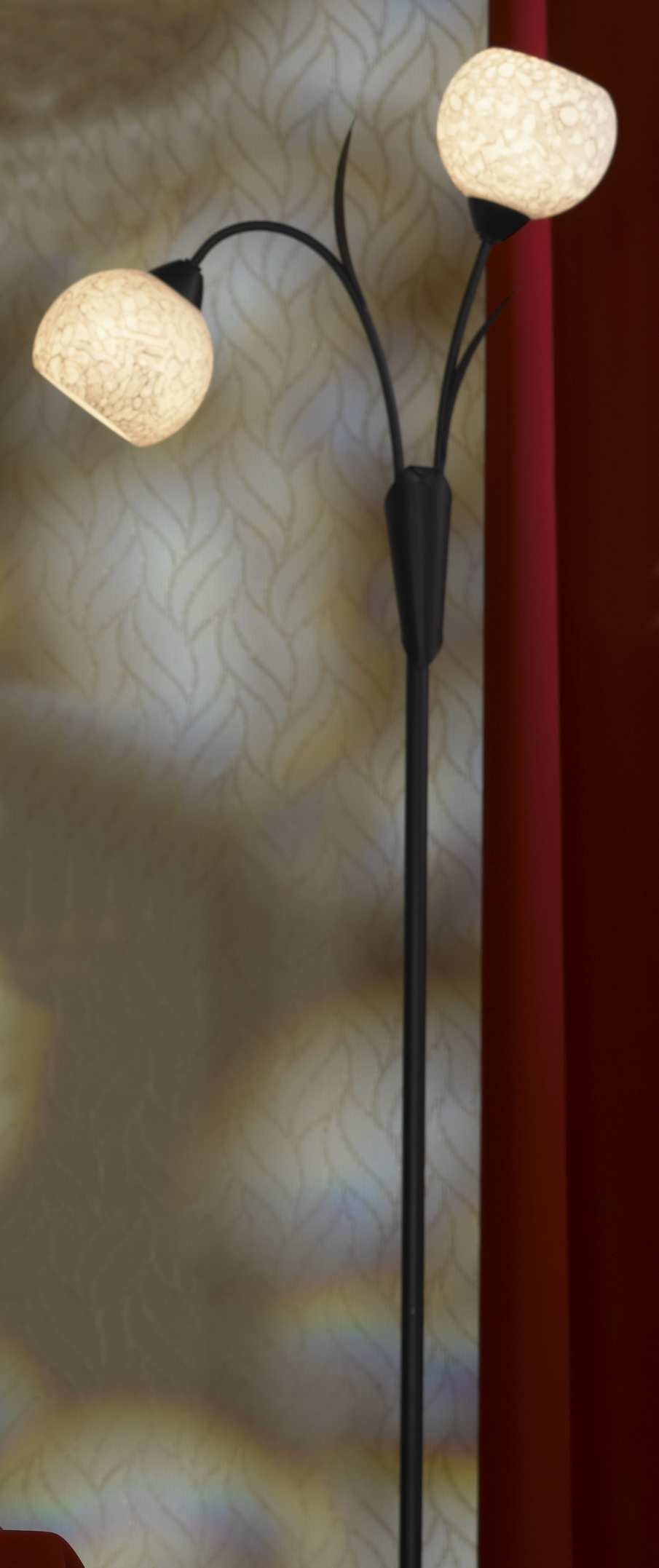 Виды светильников
напольные
В презентации использована информация с сайтов:
https://yandex.ru/images/search?p=2
https://dic.academic.ru/dic.nsf/dmitriev/3180/освещение
https://slovar.wikireading.ru/3800254